Подготовили студентки  3 курса 11 МПФ: Василенко В.А и Симанькова Д.С.
Социальный эксперимент: «Природные и социальные виды страха»
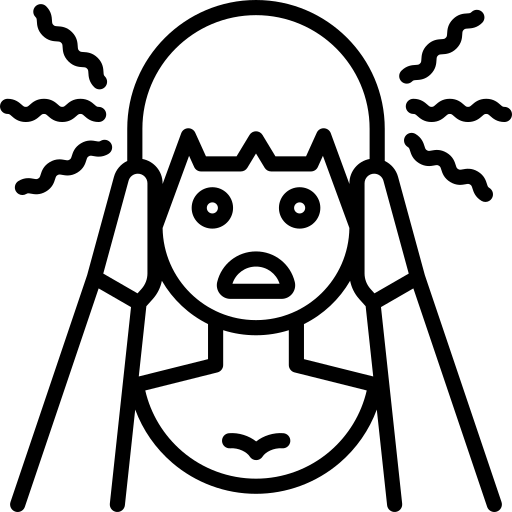 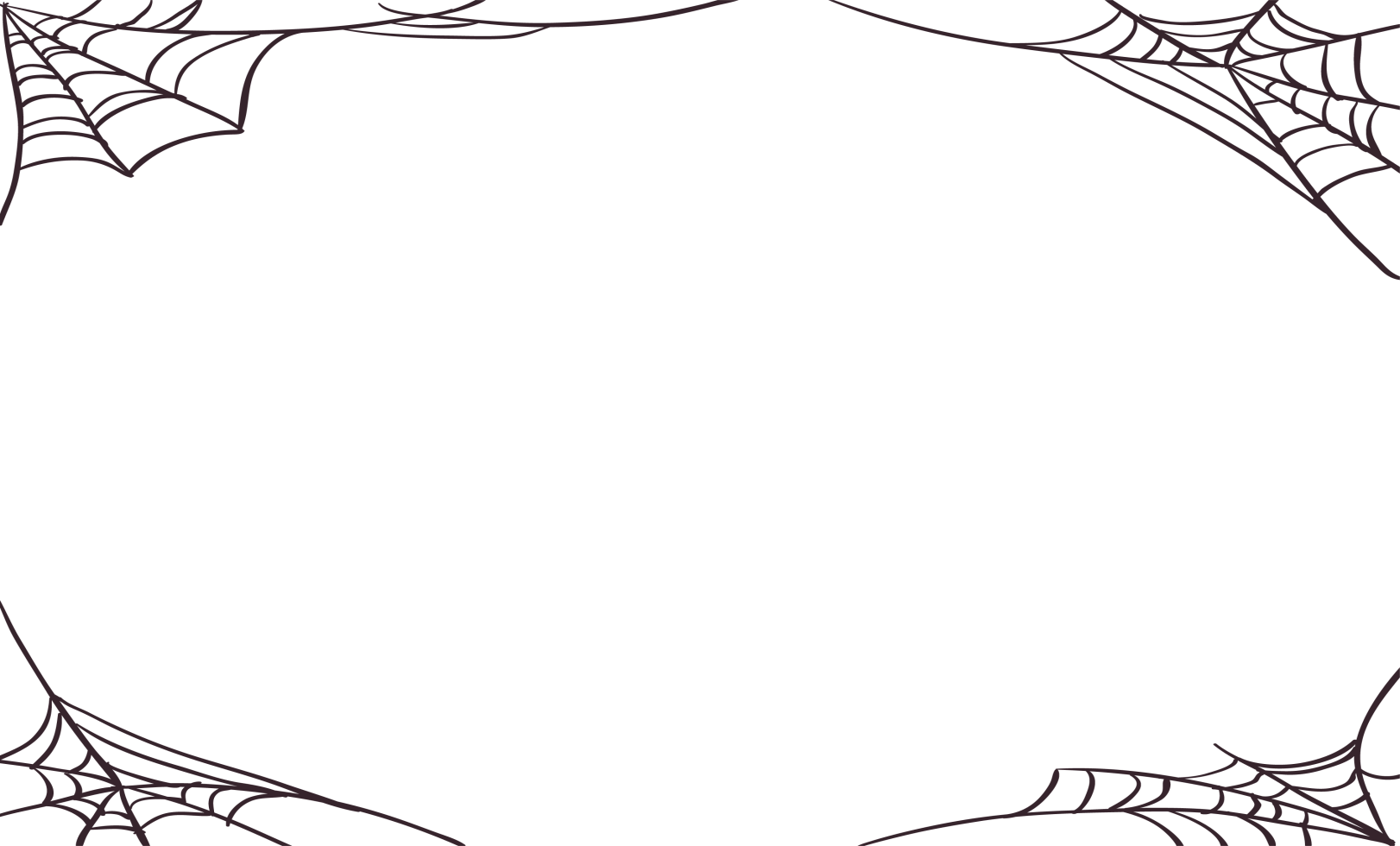 СТРАХ – это внутреннее ощущение, 
отражающее защитную реакцию при
переживании реальной или мнимой опасности. 
Его относят к группе так называемых 
отрицательных или негативных эмоций – 
эмоций, которые основываются на 
неприятных переживаниях или 
внешних воздействиях.
СТРАХИ:
Классификация по Щербатых Ю.В.
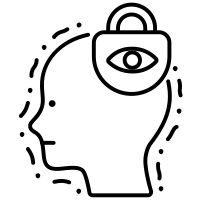 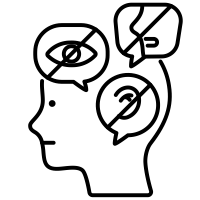 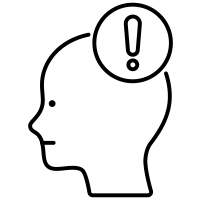 ВНУТРЕННИЕ ИЛИ ЭКЗИСТЕНЦИАЛЬНЫЕ
ЕСТЕСТВЕННЫЕ ИЛИ ПРИРОДНЫЕ
СОЦИАЛЬНЫЕ
ЦЕЛЬ ИССЛЕДОВАНИЯ: выявление и определение преобладающего вида страха (природного или социального) среди студентов Гродненского государственного медицинского университета.
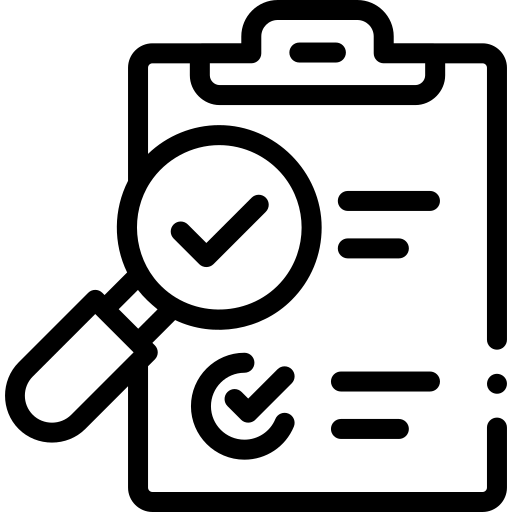 ПРЕДМЕТ ИССЛЕДОВАНИЯ: чувство страха.
МЕТОД ИССЛЕДОВАНИЯ: анкетирование.
ГРУППА ИСПЫТУЕМЫХ: 156 человек с 1 по 6 курсы МПФ, ЛФ, ПФ и МДФ.
ОСНОВНАЯ ЧАСТЬ ИССЛЕДОВАНИЯ
В АНКЕТЕ, КОТОРУЮ МЫ ПРЕДЛАГАЛИ ПРОЙТИ ИСПЫТУЕМЫМ, БЫЛО 10 ВОПРОСОВ (ПО 5 НА КАЖДЫЙ ИЗ ВИДОВ СТРАХА), ПОЭТОМУ ДАЛЕЕ БУДЕТ ПРЕДСТАВЛЕНЫ ДИАГРАММЫ ПО КАЖДОМУ ИЗ ВОПРОСОВ.
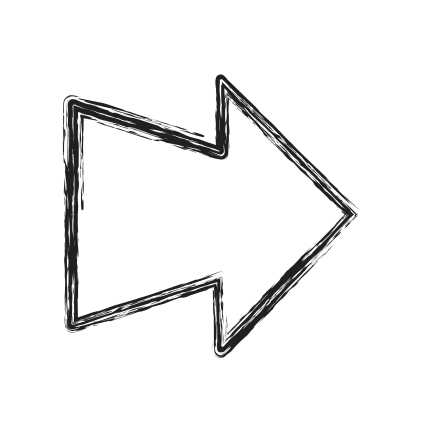 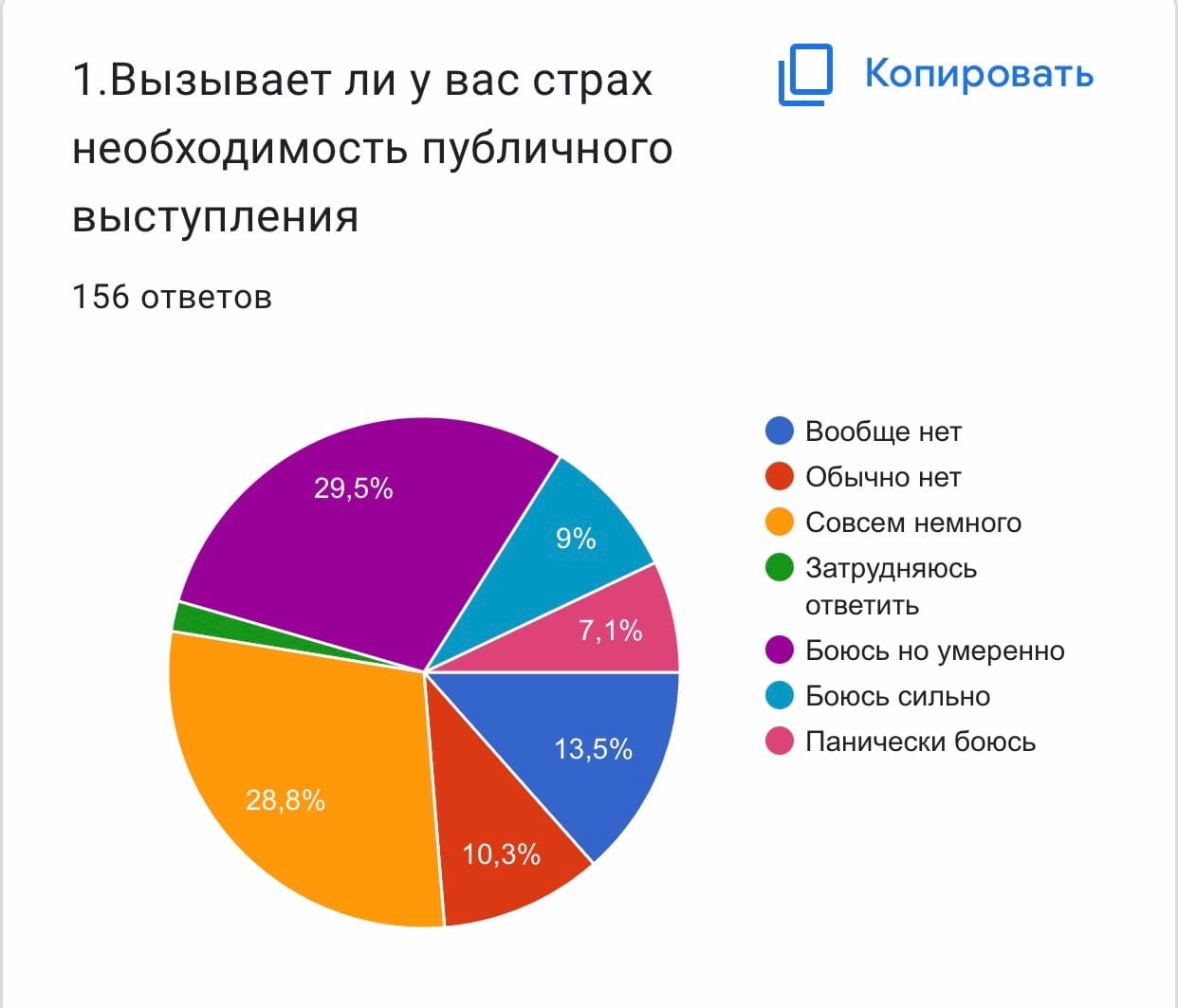 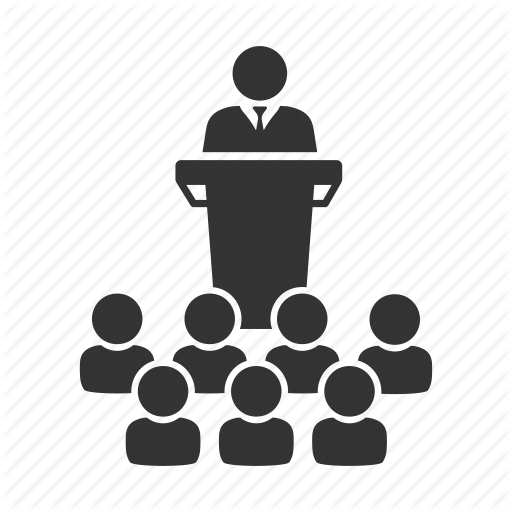 БОЛЬШИНСТВО ИСПЫТУЕМЫХ В 29,5% СЛУЧАЕВ УМЕРЕННО БОЯТСЯ ПУБЛИЧНОГО ВЫСТУПЛЕНИЯ.
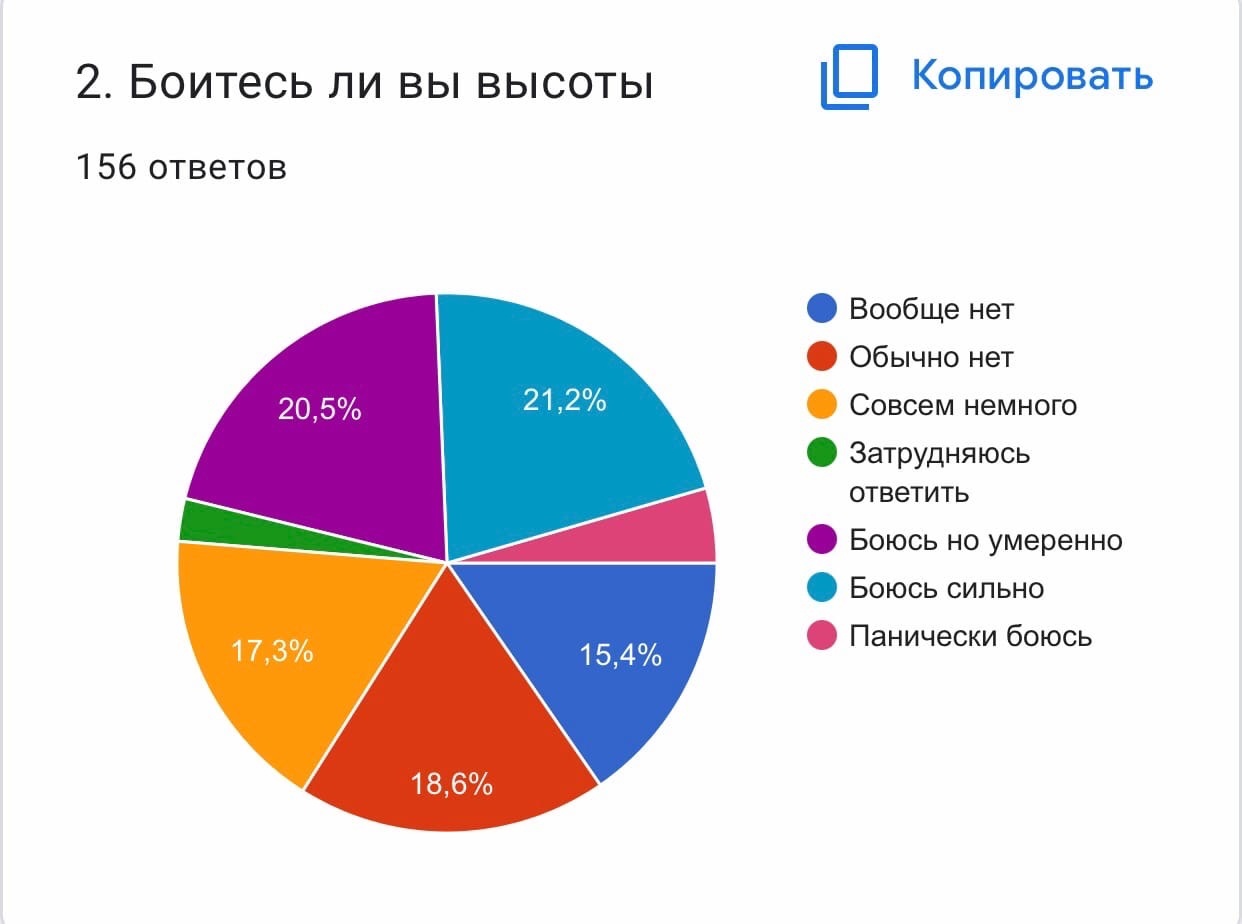 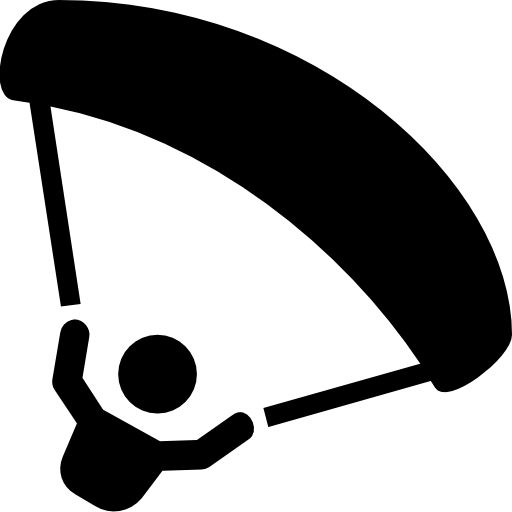 БОЛЬШИНСТВО ИСПЫТУЕМЫХ В 21,2% СЛУЧАЕВ СИЛЬНО 
БОЯТСЯ ВЫСОТЫ.
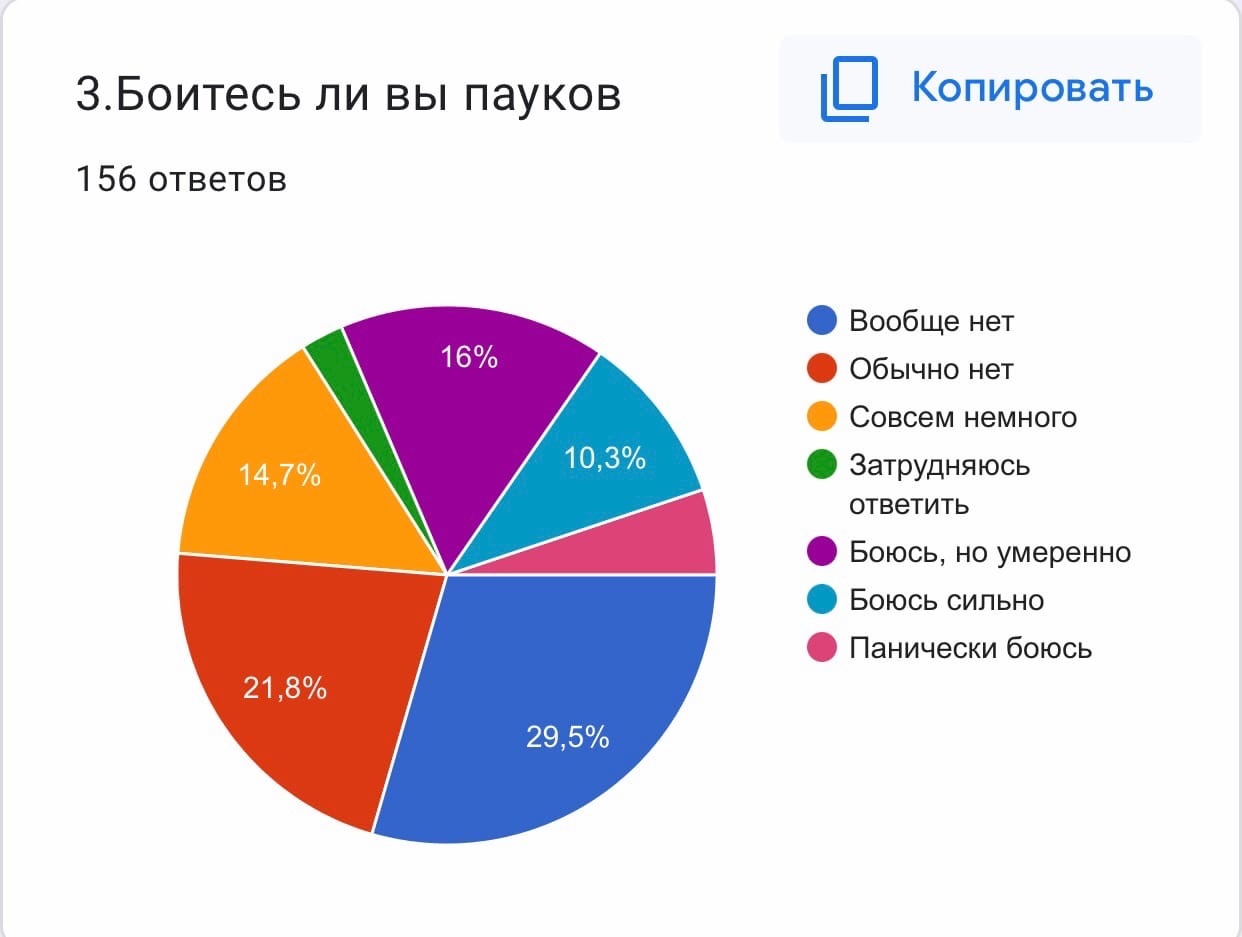 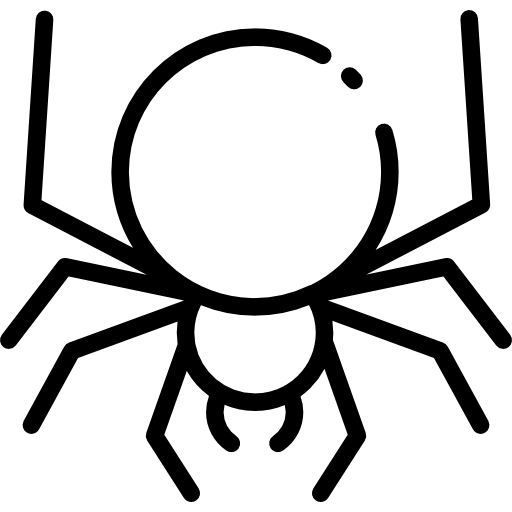 БОЛЬШИНСТВО ИСПЫТУЕМЫХ В 29,5% СЛУЧАЕВ ВООБЩЕ НЕ БОЯТСЯ ПАУКОВ.
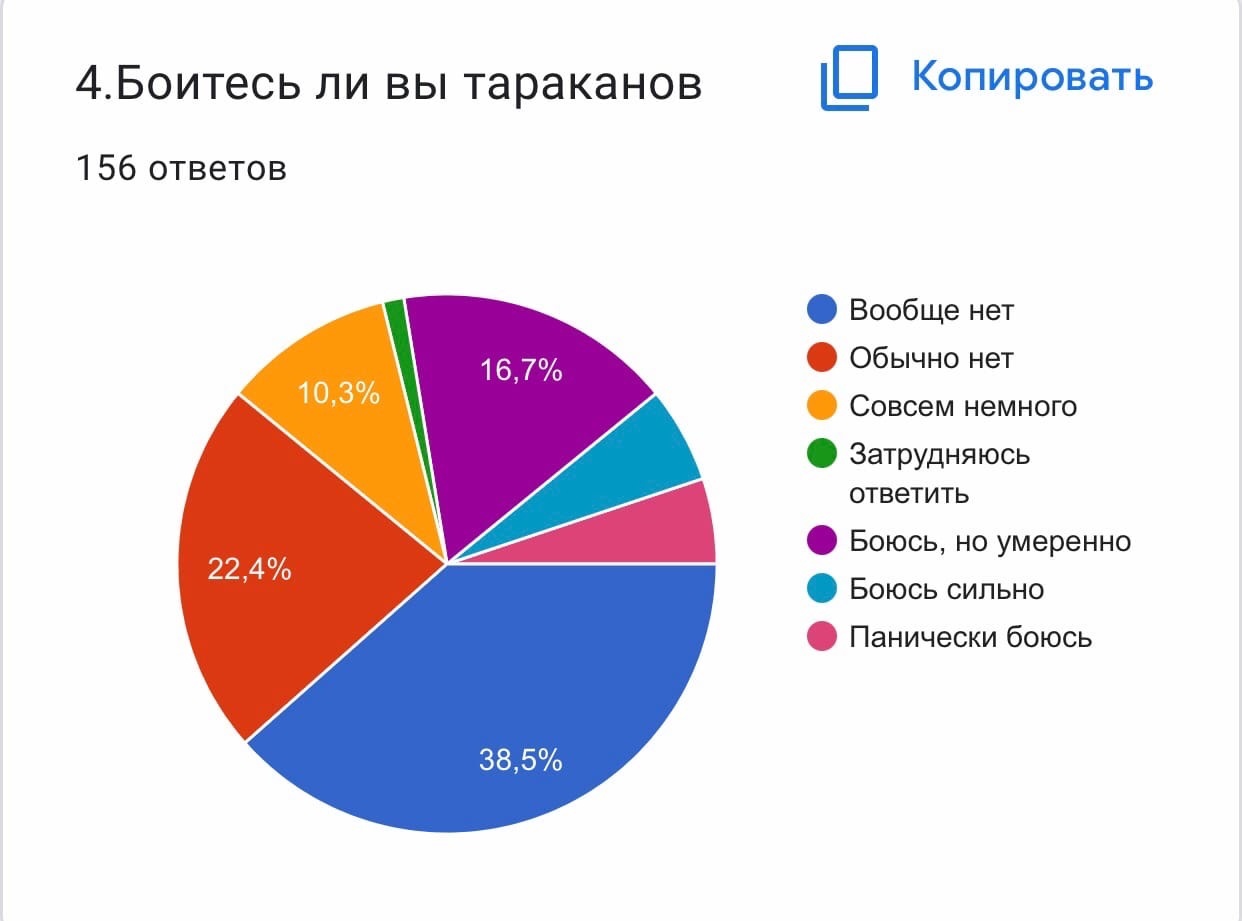 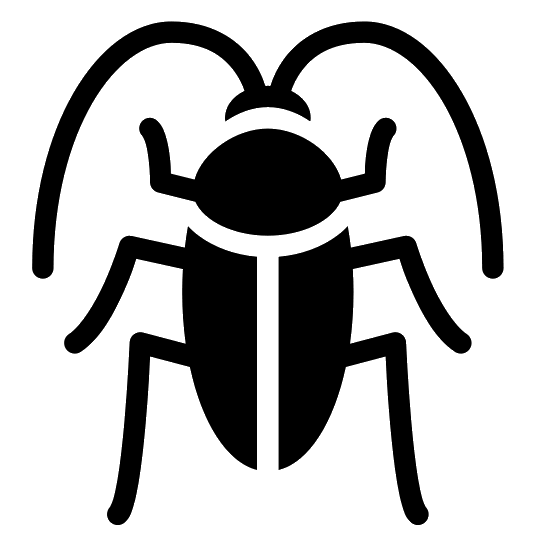 БОЛЬШИНСТВО ИСПЫТУЕМЫХ В 38,5% СЛУЧАЕВ ВООБЩЕ НЕ БОЯТСЯ ТАРАКАНОВ.
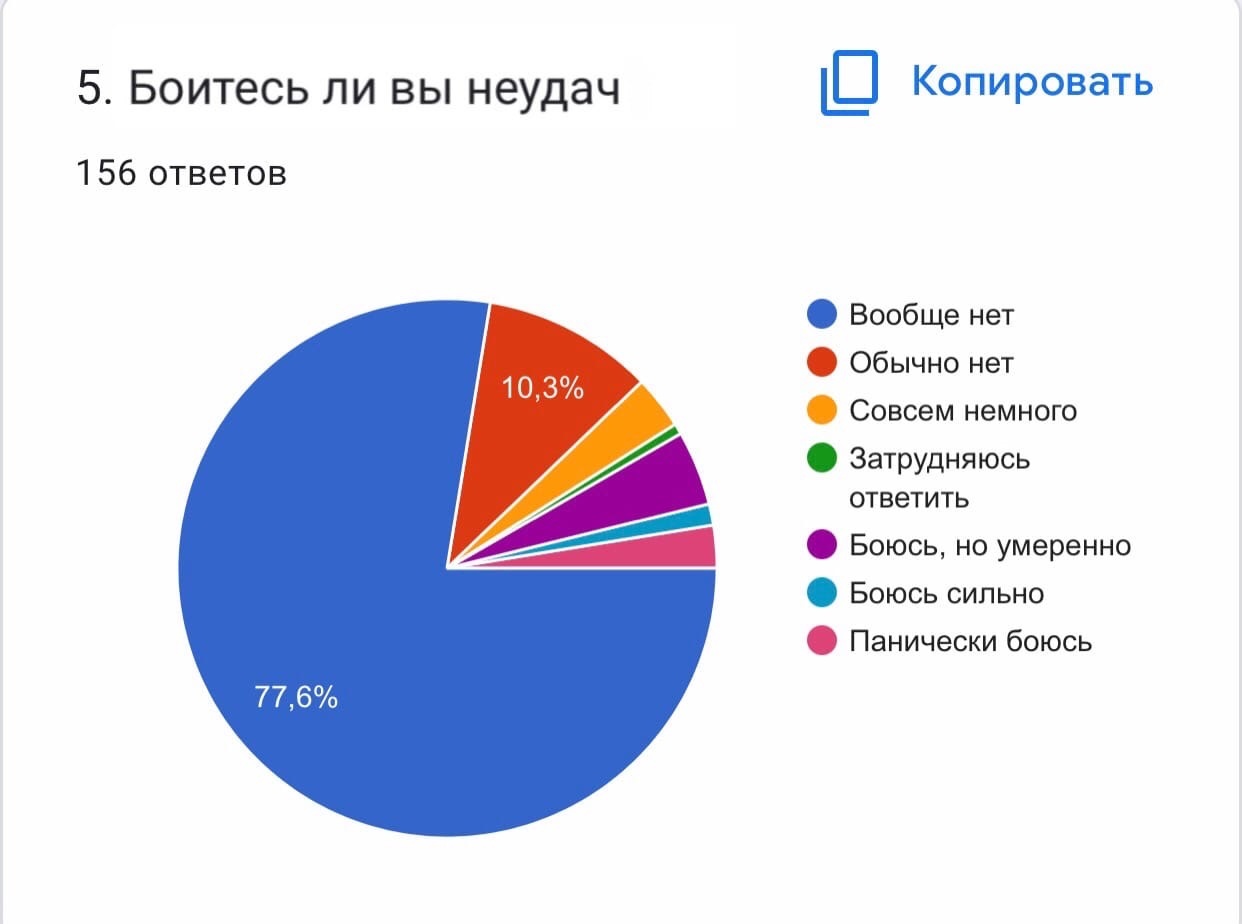 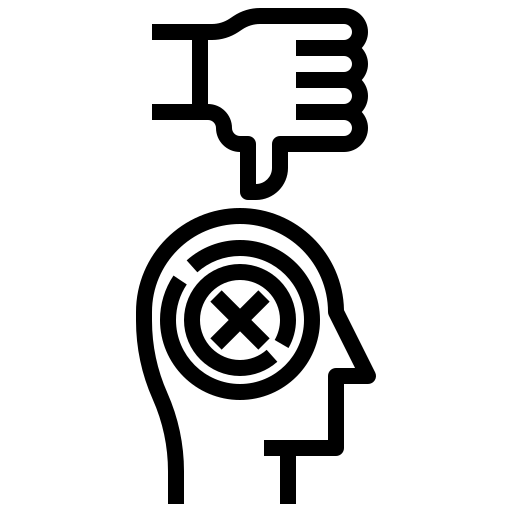 БОЛЬШИНСТВО ИСПЫТУЕМЫХ 
В 77,6% СЛУЧАЕВ ВООБЩЕ 
НЕ БОЯТСЯ НЕУДАЧ.
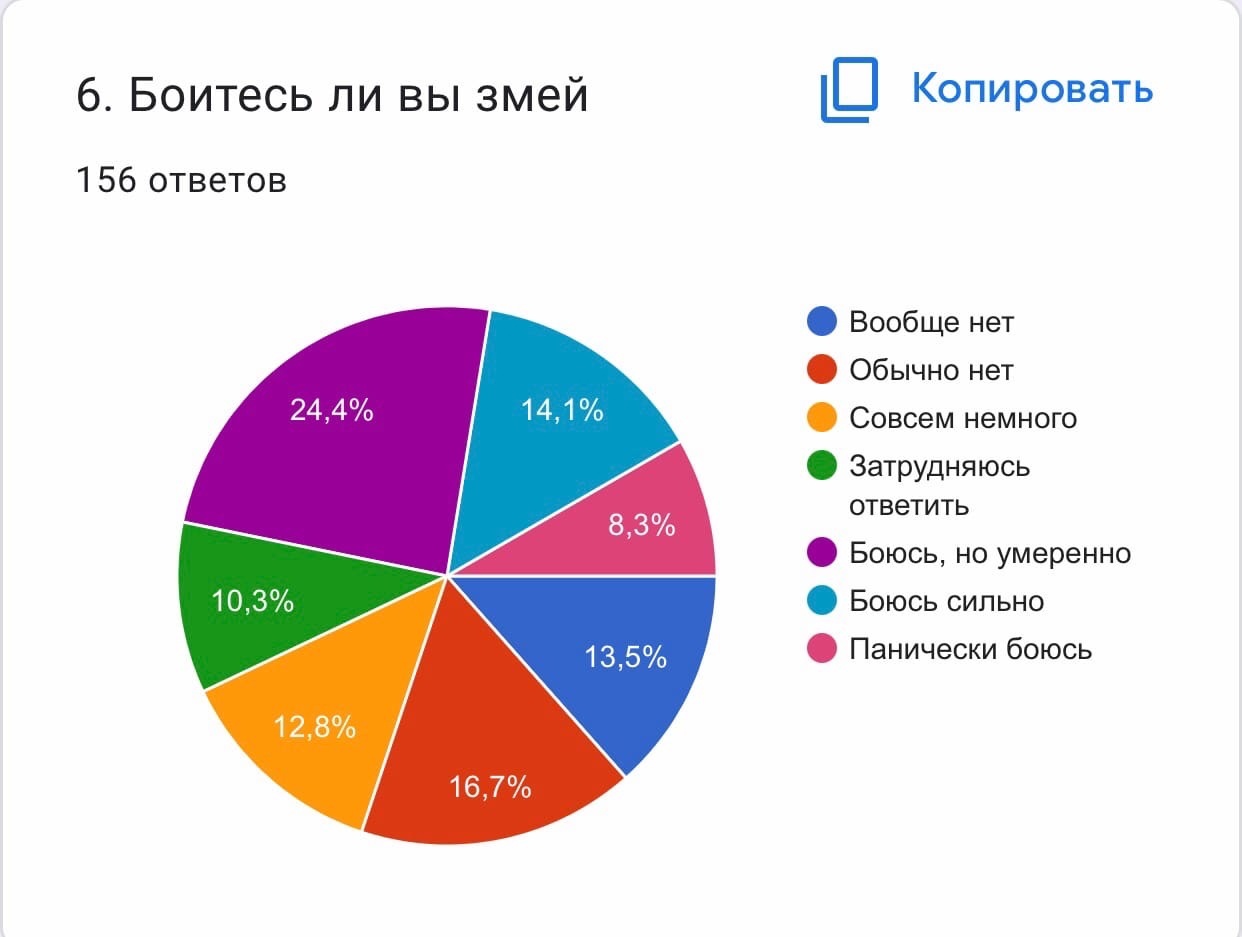 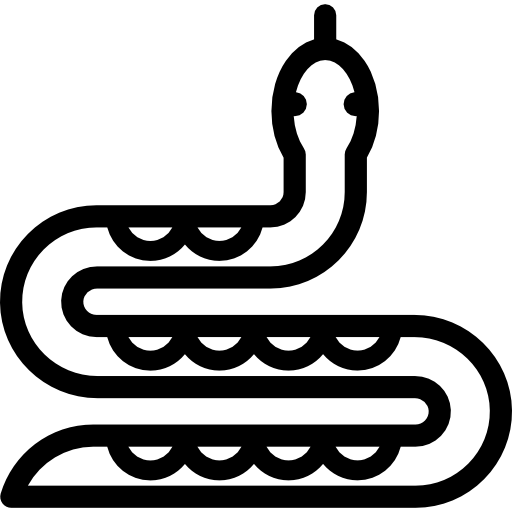 БОЛЬШИНСТВО ИСПЫТУЕМЫХ В 24,4% СЛУЧАЕВ УМЕРЕННО 
БОЯТСЯ ЗМЕЙ.
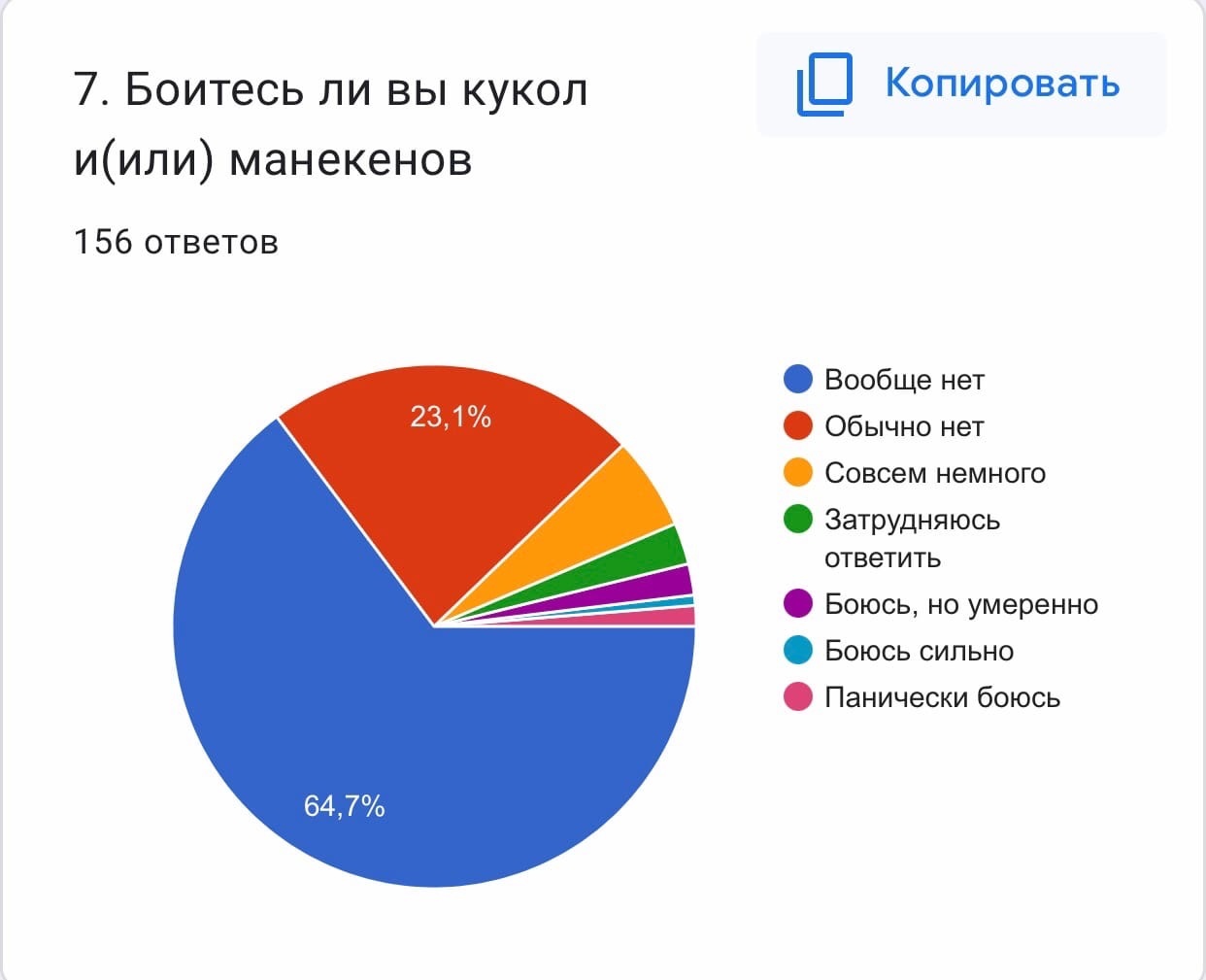 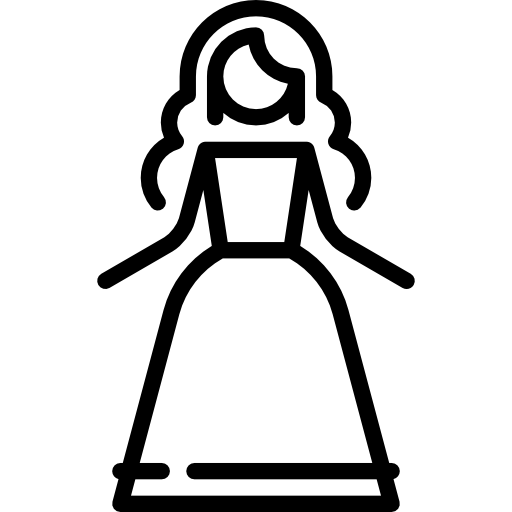 БОЛЬШИНСТВО ИСПЫТУЕМЫХ В 64,7% ВООБЩЕ НЕ БОЯТСЯ 
КУКОЛ И(ИЛИ) МАНЕКЕНОВ.
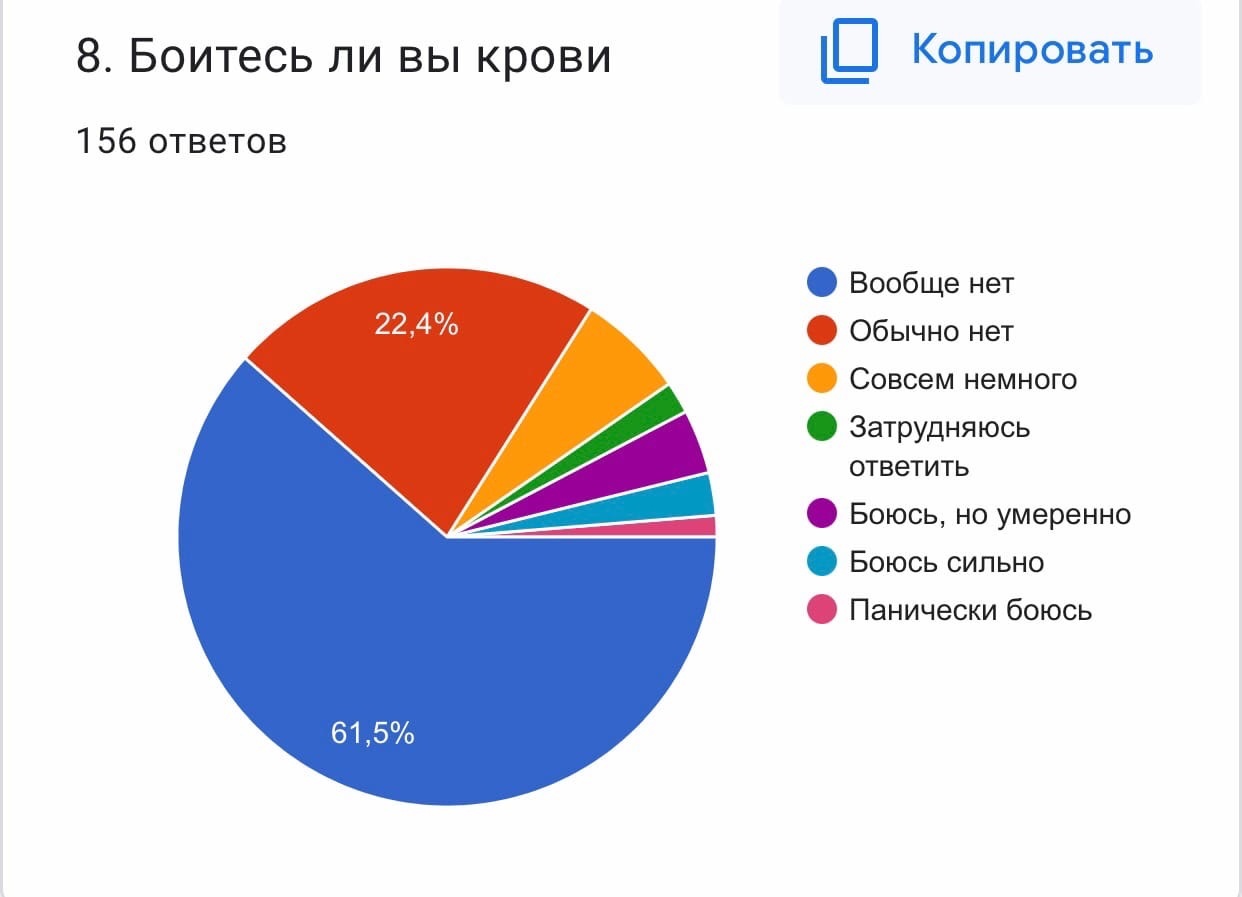 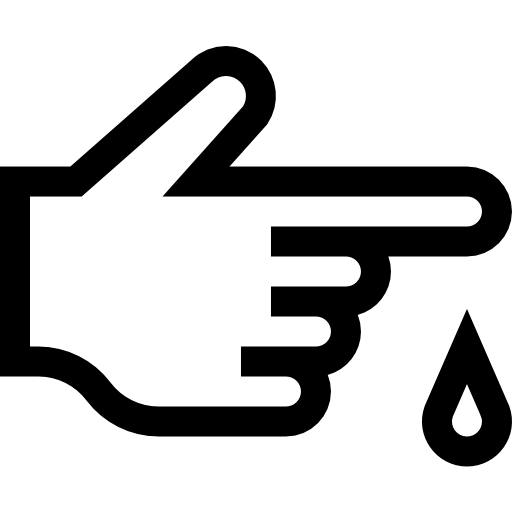 БОЛЬШИНСТВО ИСПЫТУЕМЫХ В 61,5% СЛУЧАЕВ ВООБЩЕ 
НЕ БОЯТСЯ КРОВИ.
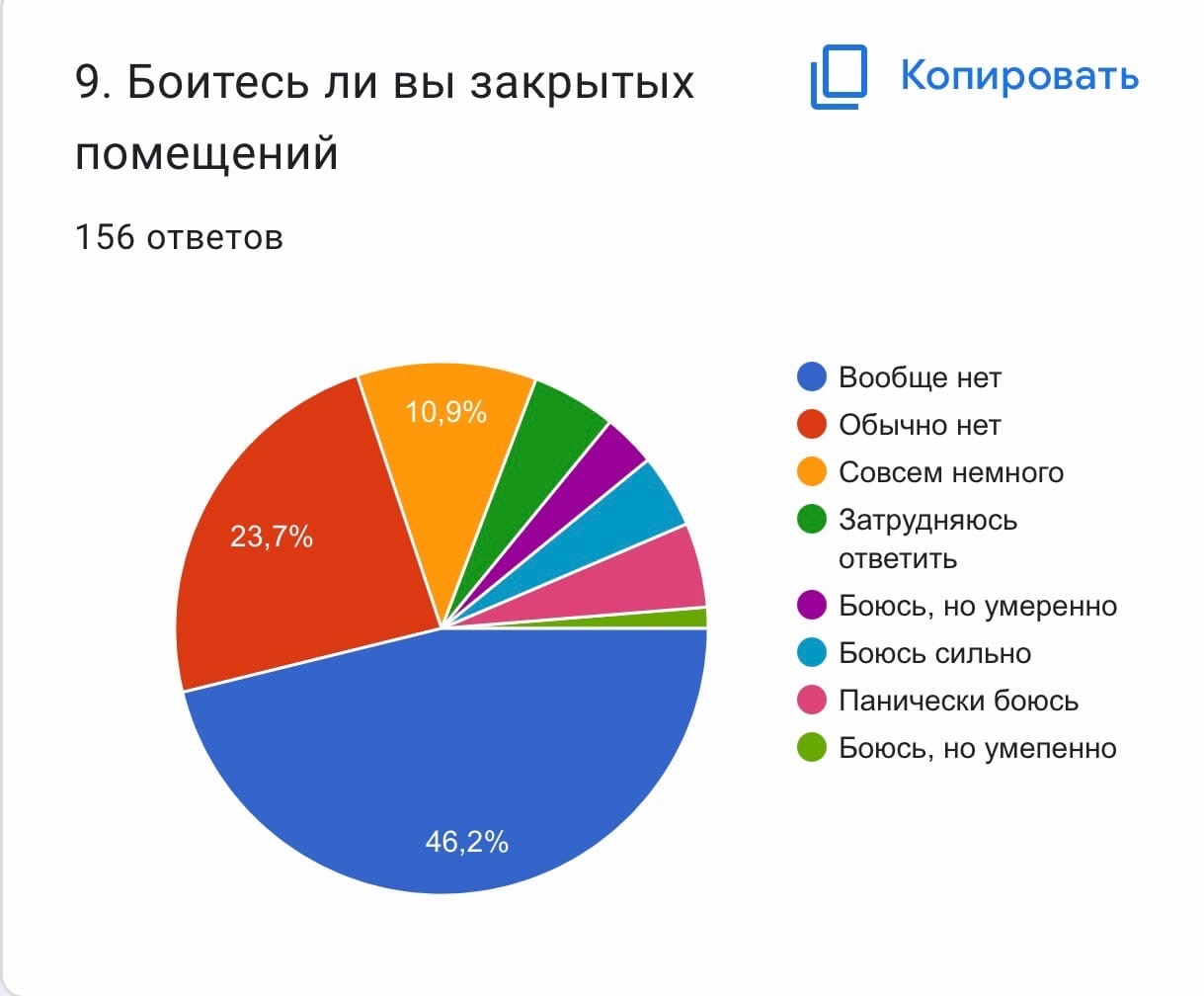 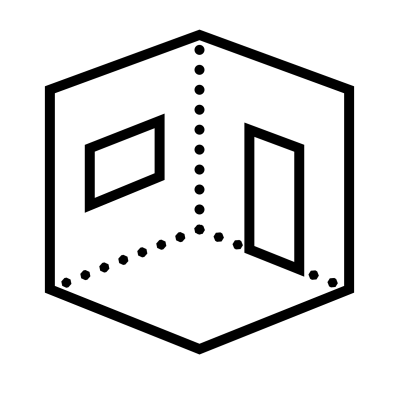 БОЛЬШИНСТВО ИСПЫТУЕМЫХ В 46,2% СЛУЧАЕВ ВООБЩЕ НЕ БОЯТСЯ ЗАКРЫТЫХ ПОМЕЩЕНИЙ.
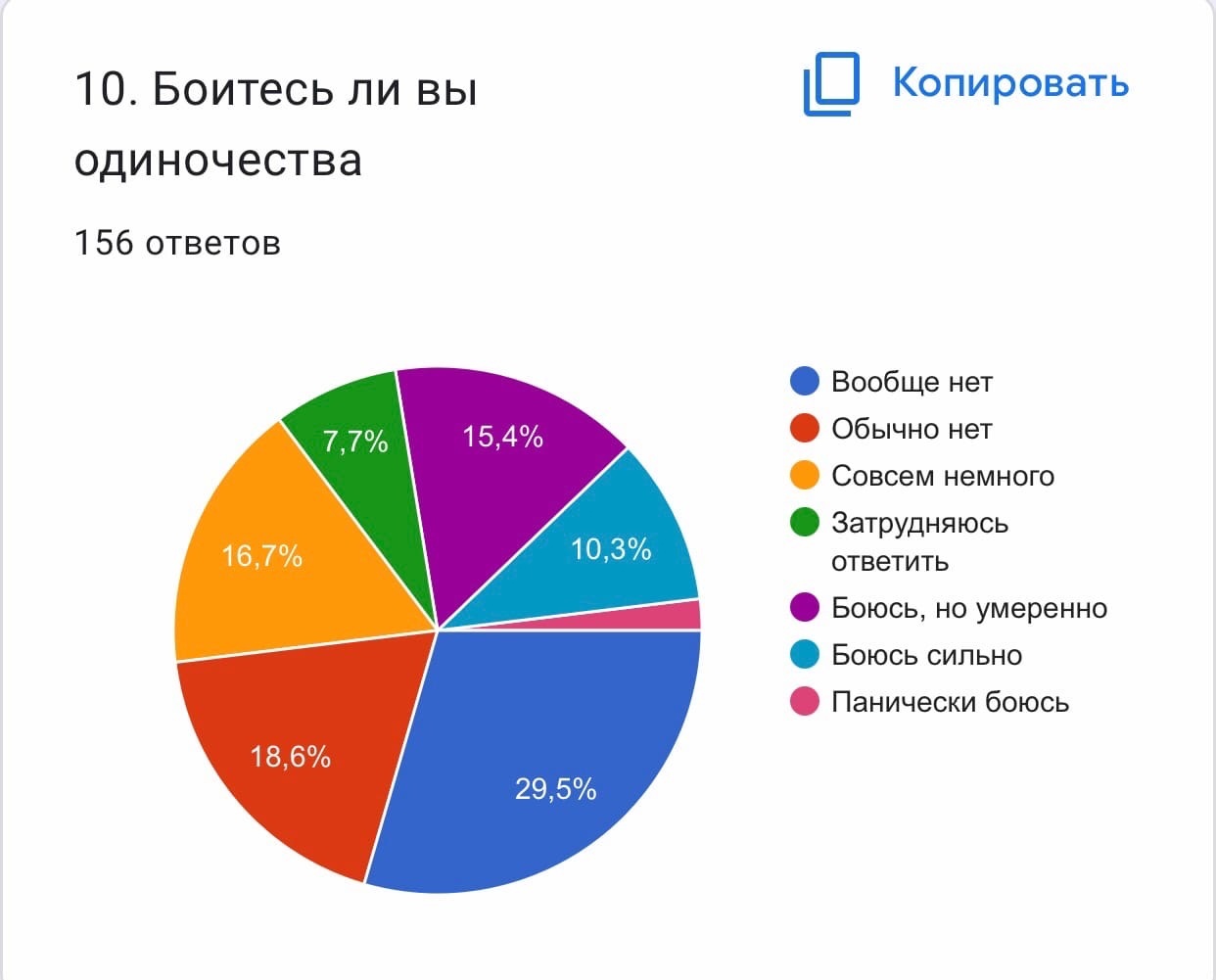 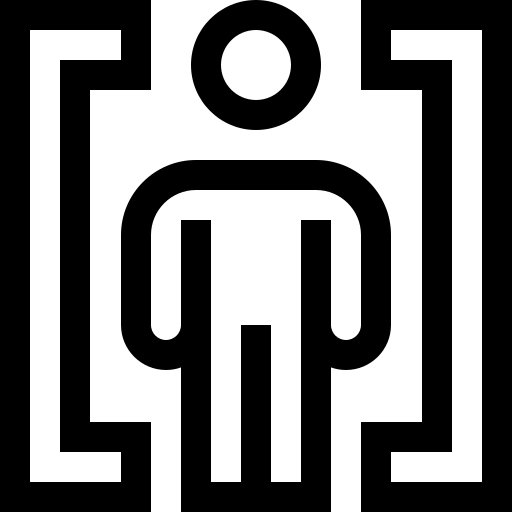 БОЛЬШИНСТВО ИСПЫТУЕМЫХ В 29,5% СЛУЧАЕВ ВООБЩЕ НЕ БОЯТСЯ ОДИНОЧЕСТВА.
Заключение:
Заключение:
По итогам проведенного исследования можно сделать вывод о том, что у опрошенных преобладает природный вид страха, так как это эволюционно более древний вид, призванный сохранить человеку жизнь, в отличае от социального страха, который появился гораздо позже и детерминирован современными социальными требованиями.